Curriculum and Skills Lab
Mei Tuong, MD, MS
May 17, 2024
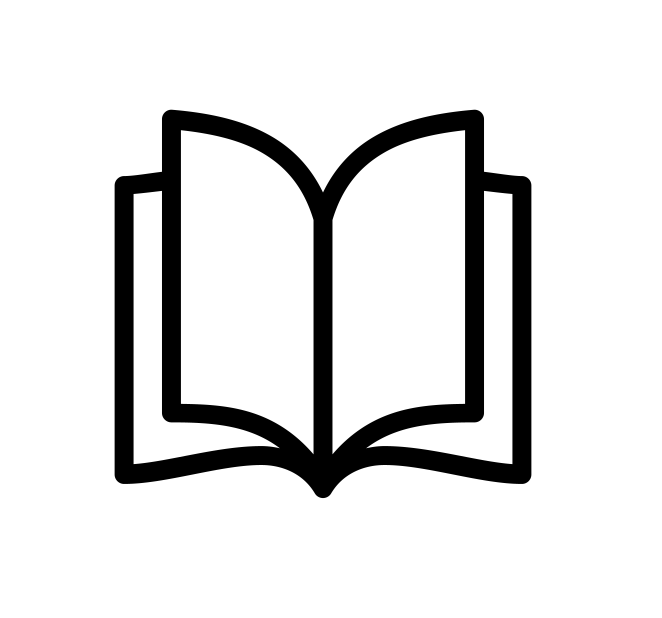 Curriculum Topics
2 year didactic curriculum adapted from UCSF curriculum
Oncology
Urothelial
Prostate
Kidney
Testis and penile
Andrology and Infertility
Sexual function
Reproduction and endocrinology
Trauma, Reconstruction, Infection
Urine transport storage and emptying
Lower urinary tract dysfunction and symptoms
Incontinence and prolapse
Upper tract
Upper tract anatomy and stones
Upper tract physiology
Pediatrics
Miscellaneous
Statistics
Radiation safety
Lap/robotics physiology
Coding and billing
Other topics residents interested in
Consults
Inservice review (1.5 months prior)
What Does That Mean For You?
Attendings know when didactic blocks are coming up for teaching
Attendings are required to teach didactic sessions
Will send email with list of topics and choice of date

Break from Grand Rounds June/July/August
Mock Oral Boards-1st W June
Resident Orientation-1st W July
Endo Lab-5th W July or 1st W August
Pig Lap Lab-1st Tuesday PM (August-excluding this year)
BPH Lab-1st Tuesday PM Februrary
Peds Vest-October
Adult Vest-April
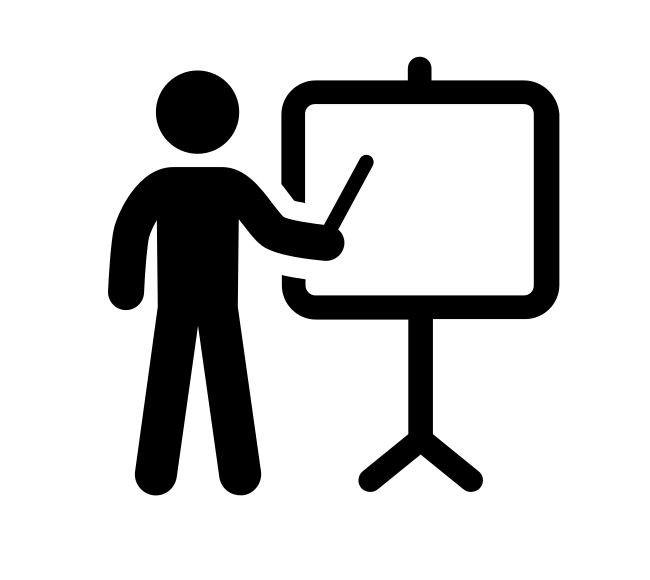 Inservice Review
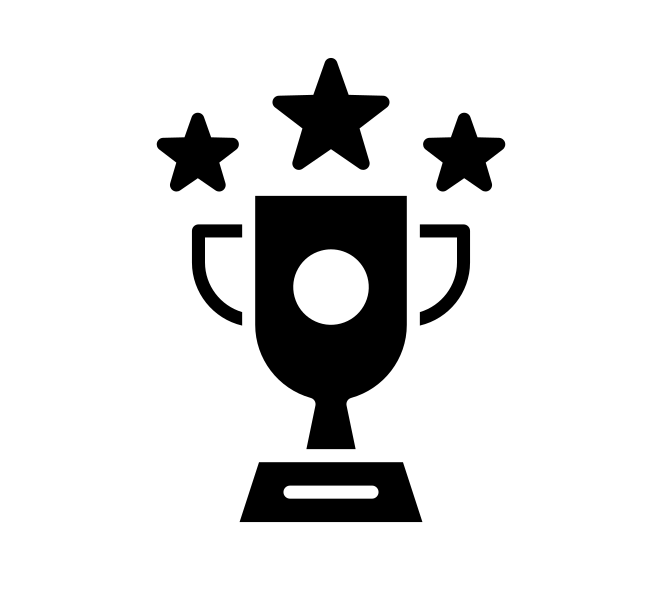 1.5 months prior to Inservice (3rd Saturday November)
High yield topics

Peds
Infertility
Testicular cancer
Penile and Urethral cancer
Didactic Formatting
Limited time (45-60mins)
Previous iterations
Resident only
Flipped classroom (residents watch EMPIRE or COViD then cases taught by resident with attending present)
Current
Attending drive didactics with residents going through SASP questions
Occasionally no SASP questions
Proposed
Resident lead didactics (can be cases) with attending presenting oral board cases to senior and chiefs
Or other interactive ways to involve residents
Increased resident participation
Helps to prepare for oral boards
General surgery does weekly chief resident oral board preparation with cases
Thoughts?
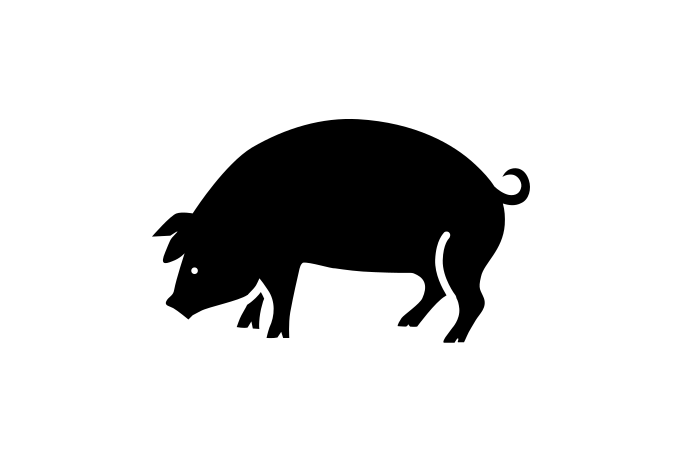 Skills Lab
Pig Lap Lab
Switch PI Isharwal  PI Tuong
Assisting switch from Schenkman  Sands

1st Tuesday PM August (except this year)
Allows for increased time in lab (not limited by Wednesday AM time constraints)
Least impact on clinical and OR schedule
Previously had been Saturday AM with Gyn
Focus on junior resident skills
Nephrectomy and cystostomy repair
Goals: Port placement, obtaining access, dissection technique, electrocautery device usage, anatomy, dealing with complications
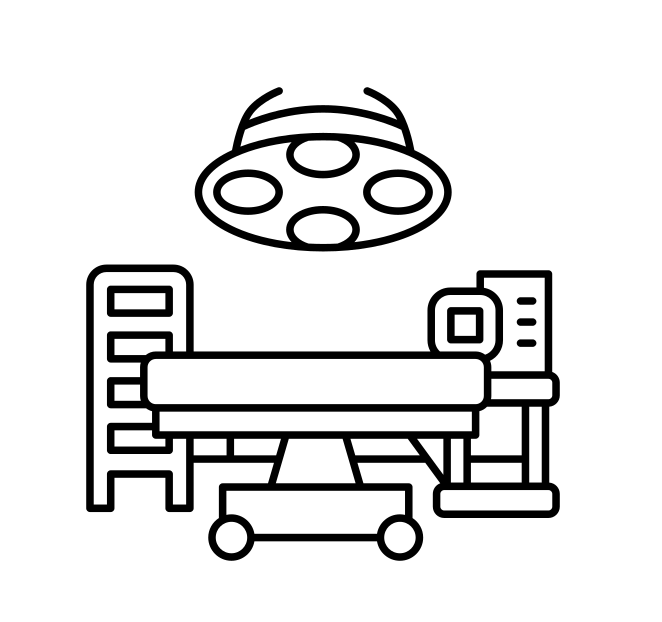 Skills Lab
Endo Lab
5th W July or 1st W August
Sands, Beller, Pate
Focus on ureteroscopy and PCNL skills
BPH Lab
1st Tuesday PM February
Sands, Beller, Pate
Variety of BPH treatment
Botox
Goal to schedule labs coordinating with didactic blocks if attendings interested
Plan for 1st Tuesday PM